ほめるポジティブ
メッセージ
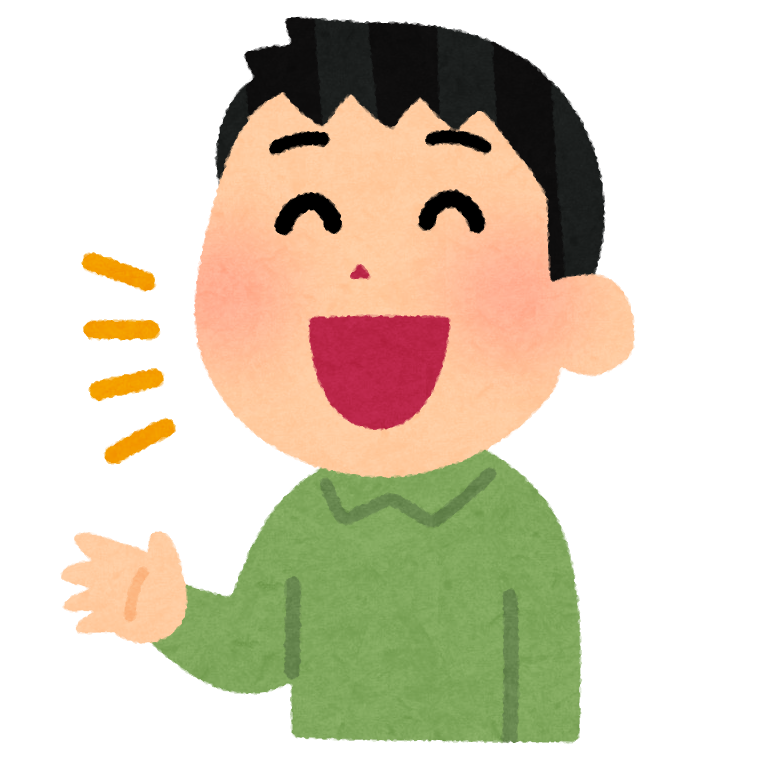 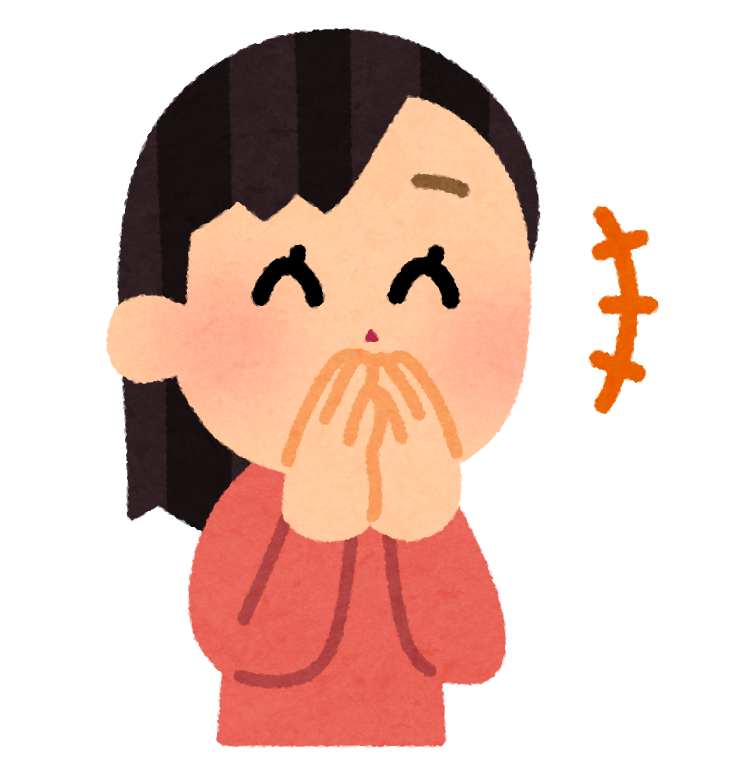 ルール
・２人１組で行う。

・じゃんけんで順番を決める。

・勝った人が先にテーマについて話す。

・聞いている人はその後にポジティブな
　言葉がけを行う。
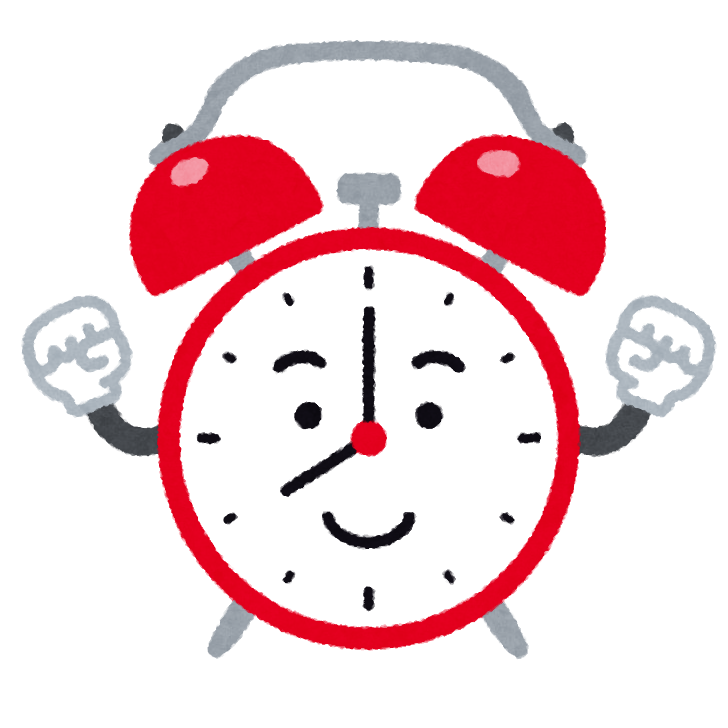 １分間
ポイント
スクリーン
ペア
ペア
ペア
ペア
ペア
ペア
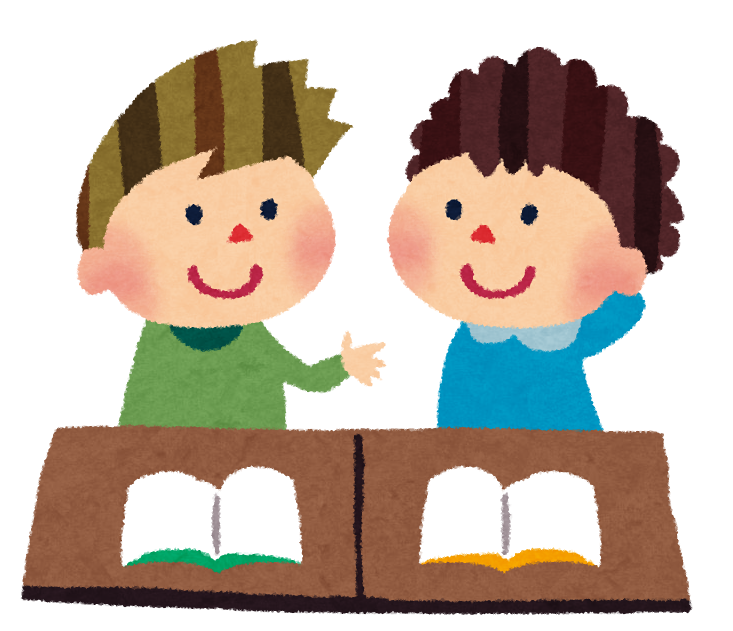 ルール
・じゃんけんで順番を決める。

・勝った人が先にテーマについて話す。

・聞いている人はその後にポジティブな
　言葉がけを行う。
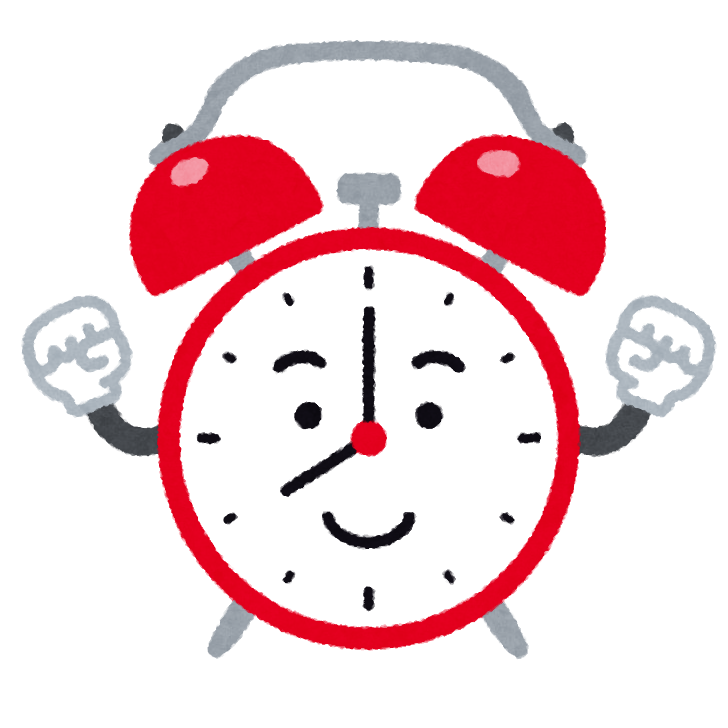 １分間
ルール
３分間
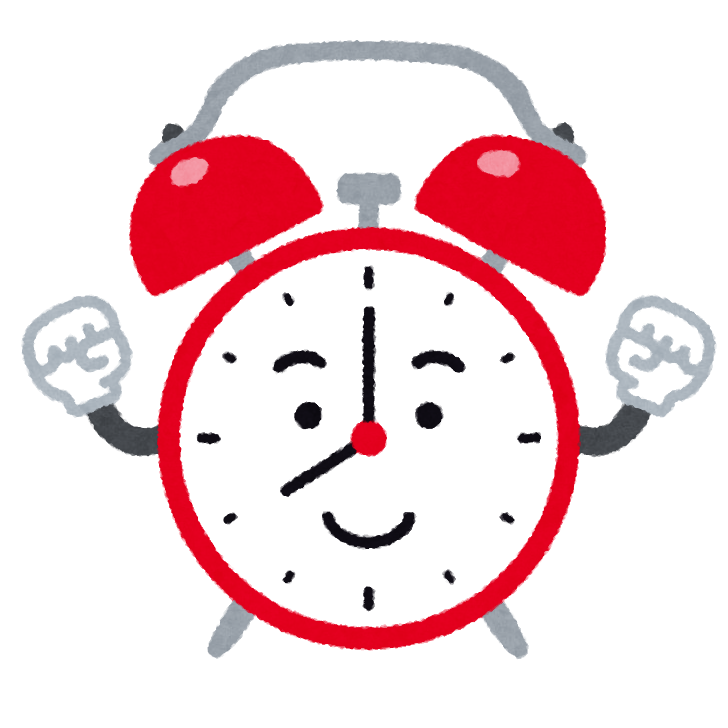 ・お互いに感想を言い合う。


・インタビュー
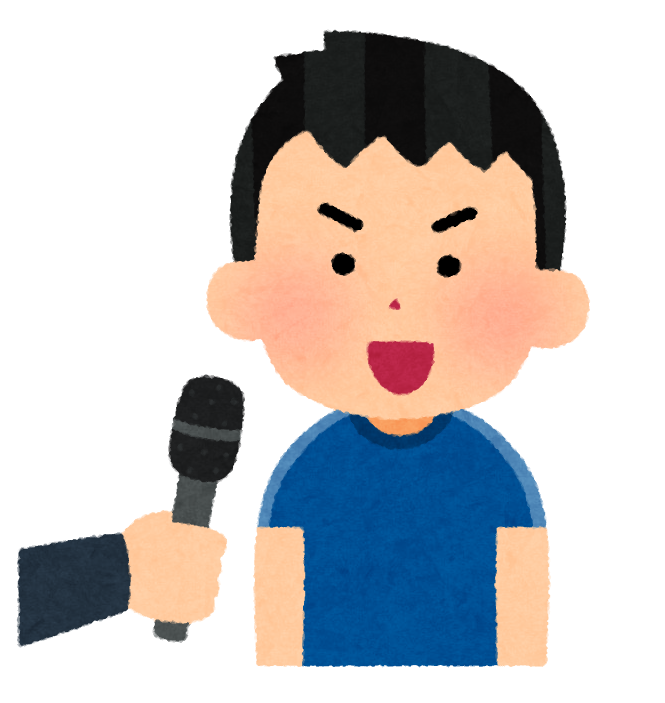 ねらい
・

・

・

・